[事務局コメント] 本テンプレートはあくまで提案書作成の参考です。大枠の流れ（目次など）を守って頂ければ、詳細な構成・デザインは、ご提案ごとに自由に変えて頂いて構いません。
複数の事業を提案する場合は、それぞれの事業でファイルを分けてください。
当該提案書はPower Point版とPDF版の両方をご提出ください。
また、Excelの支出計画書を提出することも必須ですのでご留意ください。
(このオブジェクトは提出時には削除してください)
公募テーマ：
「未来のブカツビジョン」の実現に関するテーマ
D-Ⅱ「部活動地域移行における個別論点F/S事業」
事業名
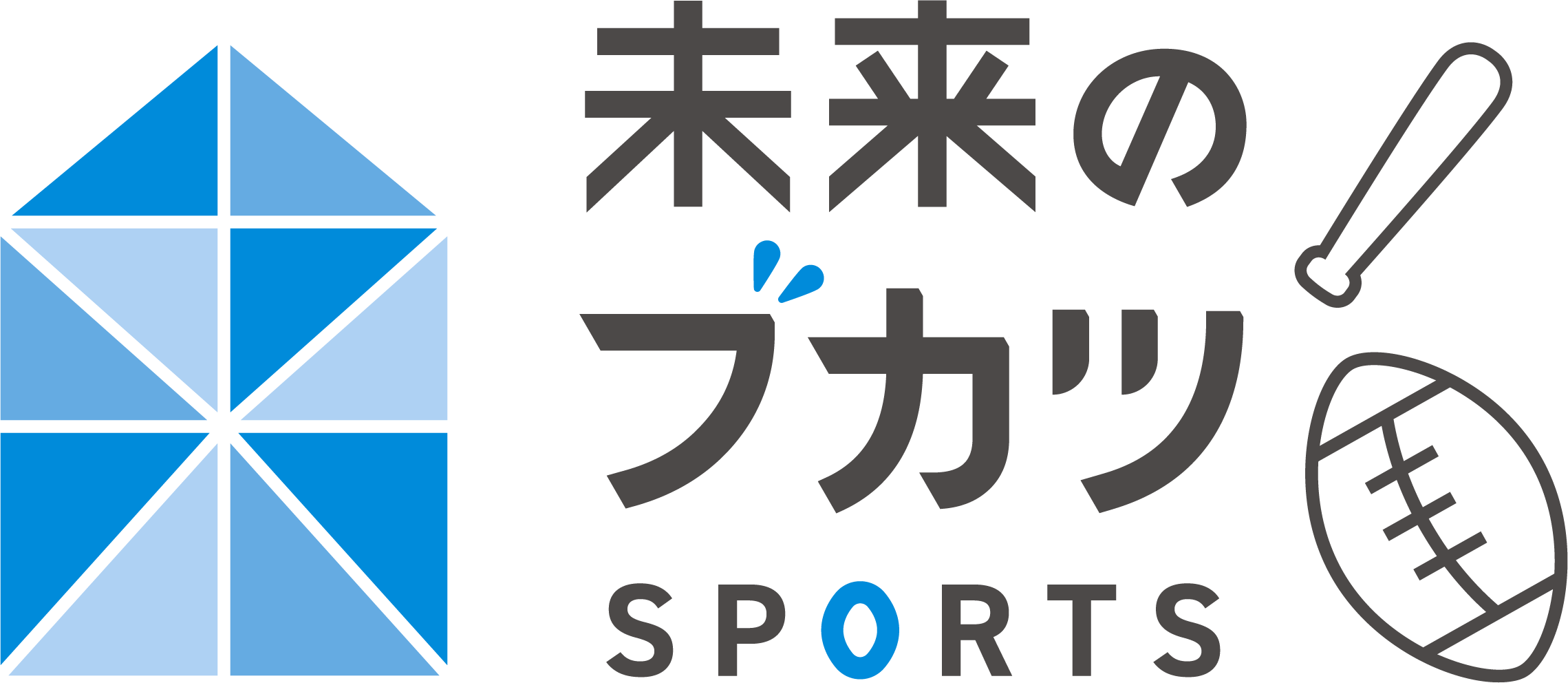 事業者名
提案書作成日
目次
[事務局コメント] 
スライドの最後に2-a,2-b,3,4のフォーマット記載例を載せております。
(このオブジェクトは提出時には削除してください)
基本情報
目指す地域移行の姿
本事業期間で実施すること
支出計画
個人情報の取扱い方法
1-a
a. 団体情報　b. 実施体制
1. 基本情報 a. 団体情報
企業・団体名：XXX

担当者情報
所属・役職：XXX
氏名(フリガナ)：XXX (XXX)
メールアドレス：XXX
電話番号：XXX
[事務局コメント] 本ページの要素は必須
(このオブジェクトは提出時には削除してください)
a. 団体情報　b. 実施体制
1. 基本情報b. 実施体制 ・実施場所
実施体制
実施場所
事業受託者：株式会社XX
統括責任者	：XXX (代表取締役)
執行責任者	：XXX (執行役員)
渉外担当	：XXX

再委託先：株式会社XX (部活支援ツールを担当)
責任者	：XXX (代表取締役)
〇〇担当	：XXX

監修(謝金支払先)：
XXX (指導を担当)
XXX 県XXX市 (人口：XXX人)
実施校①：XXX、XXX
対象部活動：XXX
対象生徒：XXX 名
特徴：XXX
実施校②：XXX、XXX
対象部活動：XXX
対象生徒：XXX 名
特徴：XXX
[事務局コメント] 本事業を実施する上での体制を記載ください。実施体制については、再委託、外注、監修 等の区別も記載ください
※現時点で記載できる範囲で可
※まだ確定していない場合、(検討中)などと　 付記してください
(このオブジェクトは提出時には削除してください)
[事務局コメント] 本ページの要素は必須
(このオブジェクトは提出時には削除してください)
a. 目指す姿　b. 実現に向けたロードマップ c. 課題と検証ポイント
2. 目指す地域移行の姿a. 目指す姿
各ステークホルダーの役割
事業者
XX
自治体
XX
学校
XX
[事務局コメント] 
＜P15以降の記載例ページ要確認＞
事業者、自治体、学校を始めとする各ステークホルダーの役割がわかる形で地域移行の目指す姿をご説明ください。
※現時点で記載できる範囲で可
- まだ確定していない場合、(検討中)などと　 付記してください
※現時点での全体像を描いたうえで検証する部分について具体的に明示してください
※本事業で取り扱う個別論点の部分がわかるように明示してください (例：赤線で囲む)
(このオブジェクトは提出時には削除してください)
[事務局コメント] 本ページの要素は必須
(このオブジェクトは提出時には削除してください)
a. 目指す姿　b. 実現に向けたロードマップ c. 課題と検証ポイント
2. 目指す地域移行の姿b. 実現に向けたロードマップ
[事務局コメント] 
＜P15以降の記載例ページ要確認＞
(このオブジェクトは提出時には削除してください)
2022年度
2023年度
2024年度
20XX年度
XXX
XX
XX


XX
XX
XXX
XX
XX


XX
XX
XXX
XX
XX


XX
XX
XXX
XX
XX


XX
XX
[事務局コメント] 本ページの要素は必須
(このオブジェクトは提出時には削除してください)
a. 目指す姿　b. 実現に向けたロードマップ c. 課題と検証ポイント
[事務局コメント] 
前頁の目指す地域移行の姿を踏まえて、現状、どんな解決すべき課題があるのか、そしてその課題の解決に向けて、本実証で何にチャレンジするのかを簡潔に書いてください。
(このオブジェクトは提出時には削除してください)
2. 目指す地域移行の姿c. 課題と検証ポイント
解決すべき課題
実証内容における検証ポイント（概要）
XXX
XX
XX
XXX
XX
XX
[事務局コメント] 本ページの要素は必須
(このオブジェクトは提出時には削除してください)
a. 実証のポイントとその具体的な説明　b. 事業内スケジュール　c. 予定成果物
3. 事業期間で実施することa. 実証 (検証) ポイント (1/X)
[事務局コメント]
＜P15以降の記載例ページ要確認＞
(このオブジェクトは提出時には削除してください)
XXX
XXX
[事務局コメント] 本ページの要素は必須
(このオブジェクトは提出時には削除してください)
a. 実証のポイントとその具体的な説明　b. 事業内スケジュール　c. 予定成果物
3. 事業期間で実施することa. 実証 (検証) ポイント (2/X)
[事務局コメント]
＜P15以降の記載例ページ要確認＞
(このオブジェクトは提出時には削除してください)
XXX
XXX
[事務局コメント] 本ページの要素は必須
(このオブジェクトは提出時には削除してください)
a. 実証のポイントとその具体的な説明　b. 事業内スケジュール　c. 予定成果物
3. 事業期間で実施することa. 実証 (検証) ポイント (3/X)
[事務局コメント]
＜P15以降の記載例ページ要確認＞
(このオブジェクトは提出時には削除してください)
XXX
XXX
[事務局コメント] 本ページの要素は必須
(このオブジェクトは提出時には削除してください)
a. 実証のポイントとその具体的な説明　b. 事業内スケジュール　c. 予定成果物
3. 事業期間で実施することb. 事業内スケジュール (1/X)
[事務局コメント] 本事業の実施スケジュールを書いてください。採択(事業開始)が８月になる前提でスケジュールを組んでください。
(このオブジェクトは提出時には削除してください)
XXXX
[事務局コメント] 本ページの要素は必須
(このオブジェクトは提出時には削除してください)
a. 実証のポイントとその具体的な説明　b. 事業内スケジュール　c. 予定成果物
3. 事業期間で実施することc. 予定成果物
[事務局コメント] 選択する実証枠によって必須の提出物は異なります。
公募要領との照らし合わせの上、現時点で、どのような成果物を想定しているかを記載ください。
(このオブジェクトは提出時には削除してください)
[事務局コメント] 本ページの要素は必須
(このオブジェクトは提出時には削除してください)
4.支出計画 (詳細な内訳は別紙)
[事務局コメント]
＜P15以降の記載例ページ要確認＞委託費用の目安は税抜き~1000万円/件を想定しております。仮に1000万円を超える場合は特別な理由を記載してください
[事務局コメント] 本ページの要素は必須
(このオブジェクトは提出時には削除してください)
5.個人情報の取扱い方法
[事務局コメント] 個人情報に関連する認証の取得状況（JIS / ISO 等）や、それらがない場合は個人情報に関する取扱いマニュアルなどをご記載ください(このオブジェクトは提出時には削除してください)
XXX
XXX
XXX
次ページ以降は記載例※本ページ以降は提出時には削除してください。
a. 目指す姿　b. 実現に向けたロードマップ c. 課題と検証ポイント
例）テクノロジーの活用による指導の質向上/負担軽減に向けた検証
2. 目指す地域移行の姿a. 目指す姿
記載例
民間企業
一般社団法人
学校法人　等
学校・教育委員会
運営主体
コンテンツプロバイダー(塾・プロスポーツクラブ等)
会費収入
事業収入
運営・管理
教員の兼業許可学校施設の提供
指導者、塾サービスオンライントレーニングの提供
地域スポーツクラブ
運営の効率化
学校体育施設・教室・大学、アリーナ等の活用



デジタルツールの活用
部活動地域移行の受け皿（放課後総合サービス）
学校施設を活用した諸事業
学習塾、英会話
地域住民向けフィットネス
カフェ・コンビニ
施設の指定管理
自治体からの業務委託
イベントの運営受託
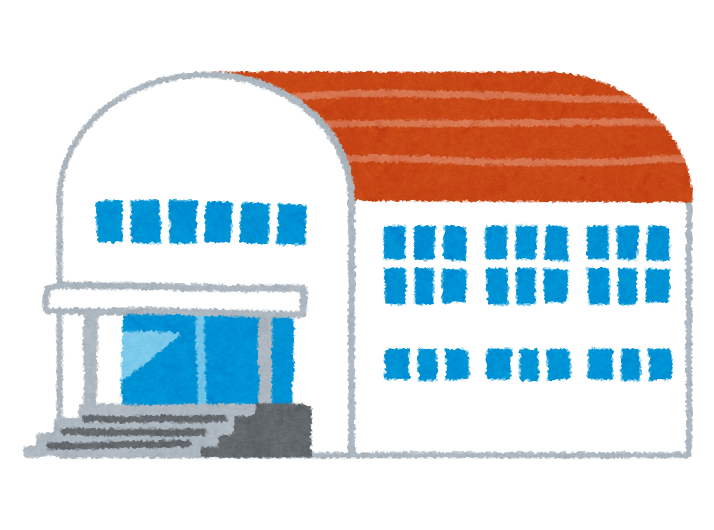 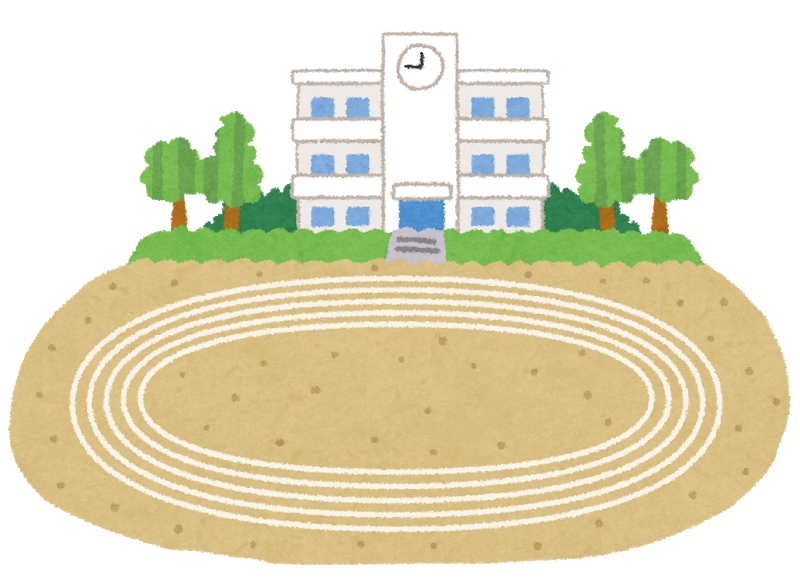 大学施設学生の提供
大学
[事務局コメント] こちらは作成例です。
本事業に係るステークホルダー
収益を確保するための事業内容
使用する場所・確保の仕方
指導者などを含む人の確保の仕方
など必要な情報を含む形であれば形式は問いません。

※現時点での全体像を描いたうえで検証する部分について具体的に明示してください
※本事業で取り扱う個別論点の部分がわかるように明示してください (例：赤線で囲む)
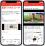 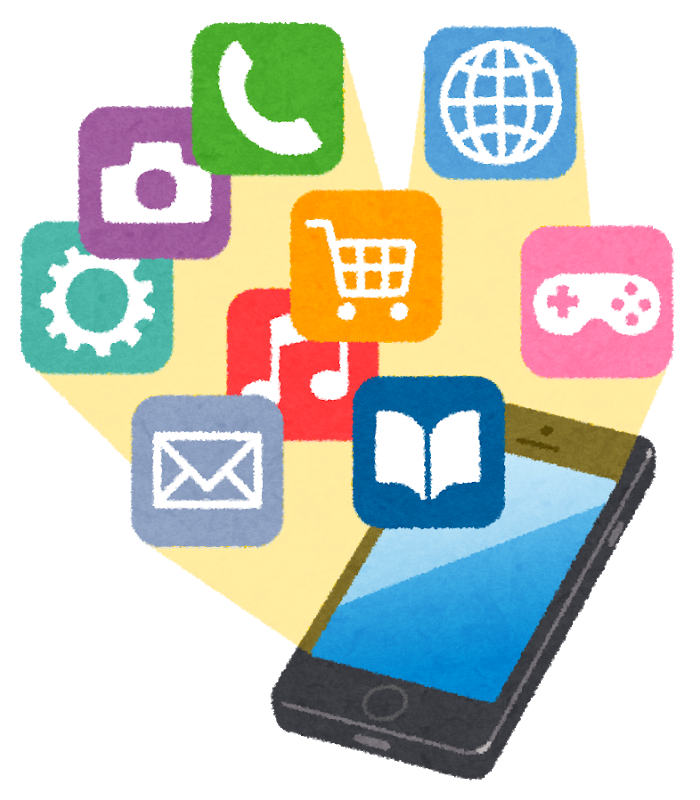 自治体として支援
スポンサー料の支払い
部活動の代わりに
参加
会費の支払い
サービスの利用
利用料の支払い
自治体
地域企業
地域の人々
子どもたち
a. 目指す姿　b. 実現に向けたロードマップ c. 課題と検証ポイント
記載例
2. 目指す地域移行の姿b. 実現に向けたロードマップ
2022年度
2023~24年度
2025年度
XX市教育委員会、地域のスポーツクラブ、学校関係者と協議会を立ち上げ
3か月に1度の定期報告会を実施予定
XX市教育委員会の協力のもと、サッカー・バスケの地域移行を実施
市内5つの中学校を対象に週2日
指導者確保のため地元企業、大学に説明会を実施
収益事業として平日の夕方16時～18時にてスポーツ学童を市内2つの小学校で実施 (※事業の詳細については「実証ポイント」にて説明)
協議会は継続
2022年度の実証で見えた課題に対する打ち手の実行を行いつつ市内全ての中学校を対象にサッカー・バスケの地域移行を実施
受益者に関する説明会を教育委員会と共に実施
週3日の移行を目指す
段階適任対象種目を増やしていく
収益性の改善のため更に学校施設を活用した学童以外の収益事業の検討、試験運用
協議会は継続
XX市内の地域移行は完了
事業者としては他地域の地域移行にも2024年度あたりから本格進出していくことを検討中
a. 実証のポイントとその具体的な説明　b. 事業内スケジュール　c. 予定成果物
記載例
3. 事業期間で実施することa. 実証 (検証) ポイント (1/X)
①学校における収益活動の実施
課題
学校における収益事業は条例上は行うことができる状況にあるものの、これまで取り組んだ実績は無いこと
現在活動中の学校施設を使用する他団体とのスケジュール調整

解決策と本実証での取り組み
XXX市立中学校体育館において土曜日午前 (9:00~12:30)のスポーツ教室を実施予定＞既に学校、自治体との協議は実施中
会費は1人当たり月3500円を予定
指導者は地元のスポーツチームから派遣してもらう予定で調整中
実施種目はサッカーなどの誰もが参加できるもの、かつ地元のスポーツチームを頼ることができるものを予定

取組スケジュール
10月に小学生を対象に参加者募集を行い、11月からスタート
XXX

②XXX
4.支出計画 (詳細な内訳は別紙)
記載例
[事務局コメント]委託費用の目安は税抜き~1000万円/件を想定しております。仮に1000万円を超える場合は特別な理由を記載してください